IACRN Education Committee
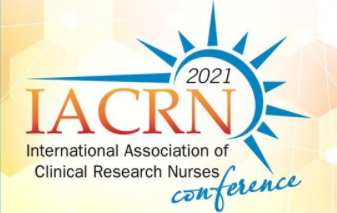 Enhancing clinical research quality and safety through specialized nursing practice.

Committee Purpose: The purpose of the IACRN Education Committee is to uphold the mission and vision 
of our organization through the promotion of evidence-based practice that drives excellence in clinical research nursing by supporting the educational needs of our IACRN membership.
2021 Committee Goals
Accomplishments
Members
Committee Workgroups
Virtual Education (Webinars)
Member Toolkit 
Needs Assessment and Gap Analysis
Contact Hours for webinars and conference
Monthly newsletter contributions
Leadership Program
Core Curriculum
Ad hoc workgroups for smaller projects
Support the Toolkit to be a resource and means for IACRN members to share content with colleagues
Offer at least three webinars annually
Support the Leadership Development Program
Support the Core Curriculum publication
Liaise with Annual Meeting Committee
Communicate professional development events and topics regularly with CRN’s globally
Obtain contact hours for webinars (IACRN global and Chapter level) and annual conference
Brian Beardslee
Karyn Boyar
Caryn Caparrotta
Jennifer Childs
Carla Croft (Chair Elect)
Catherine Dempsey
Jesika England
Rose Ermete
Jennifer Eyrich-Ferranti
Karen Fachet
Sharon Flynn (Chair)
Sheryl Forbes (Board Liaison)
Kerri Fournier
Yoshimi Fukagawa
Geraldine Hider
Barbara Higgins
Deidre Hyland
Bridget Johnson









Hilary Lachoff (Secretary)
Lee Ann Lawson
Kristen Legor
Jill McCabe
Tamara Kempken Mehring (Past Committee Chair)
Stacie Merritt
Elizabeth (Liz) Ness
Glenna Paguio
Joan Pasquesi
Ann Philip
Elize Pietersen
Melissa Schmitt
Susan Smith
Nopporn (Nop) Thangthaeng
Kathy Wyvill
Kelly Zakar
Webinars
IV Administration of Investigational Products: A Panel Discussion
COVID-19 Research in the Center for Virology & Vaccine Research: Lessons Learned
Making Clinical Research Gender Inclusive
Wanted: Clinical Trial Participants – Recruitment Strategies for Your Next Clinical Trial
Pearls of Wisdom column for monthly newsletter
Conference and webinar contact hours
Future Plans
Get Involved
Maintain the Resource Toolkit
Offer 4 webinars annually
Preparing membership for portfolio certification
Core curriculum publication
Interested in joining the IACRN Education Committee?  Go to www.IACRN.org -> Get Involved -> Committees -> Education